¿Qué diferencia hay entre estas dos expresiones?
… la probabilidad de que, una persona seleccionada al azar, sea varón y fumador
… la probabilidad de que, una persona seleccionada al azar, sea un varón fumador
NINGUNA
Recapitulación EI-1
Unidades I y II
Evaluación de Proceso Nº1
Empecemos por el principio
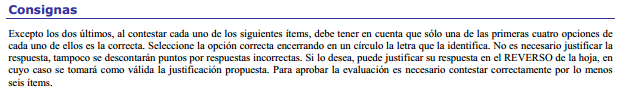 ¡¡¡Leer con atención!!!
Presentación de la situación problema
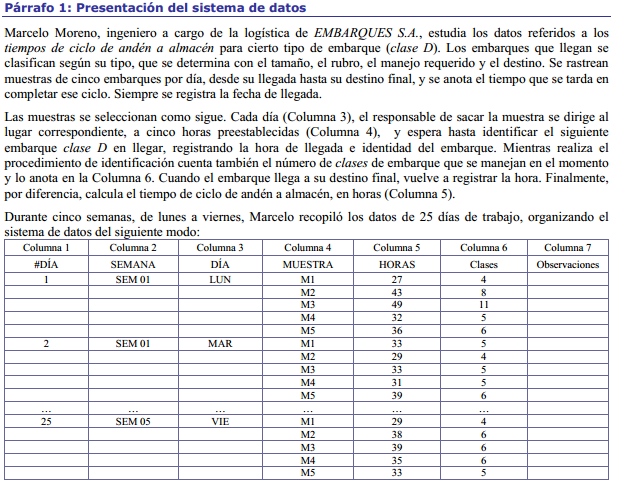 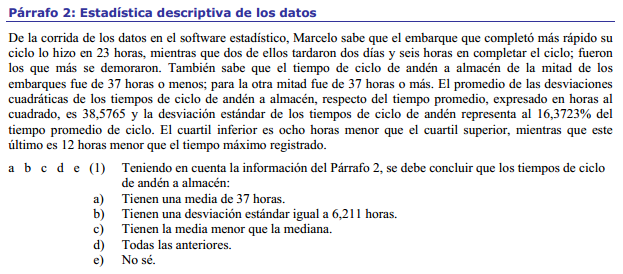 F
V
F
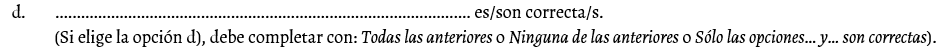 6,2110
s
=
37,9360 horas
x=
=
CV
0,163723
xmín = 23 horas
xmáx = 54 horas
Me = 37 horas
s2 = 38,5765 horas 2
s = 6,2110 horas
CV% = 16,3723%
RI = Q3 - Q1 = 8 horas
Q3 = xmáx - 12 horas = 42 horas
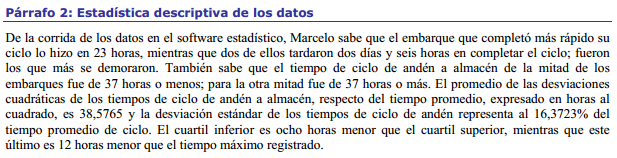 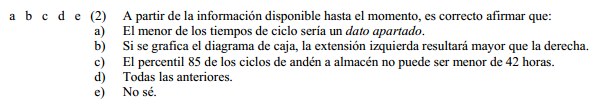 F
F
V
RI = Q3 - Q1 = 8 horas
Ref3 = Q3 + 1,5xRI = 42 + 1,5x8 = 54 horas
Q3 = xmáx - 12 horas = 42 horas
Extizq = Q1 - Ref2 = 34 – 23 = 11 horas
Q1 = Q3 – RI = 42 – 8 = 34 horas
Extder =Ref3 - Q3 = 54 – 42 = 12 horas
Ref2 = Q1 - 1,5xRI = 34 - 1,5x8 = 22 horas
Q3 = 42 horas =P75
P85 ≥  P75
xmín = 23 horas
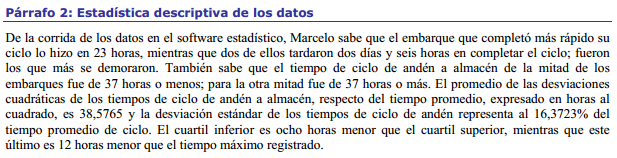 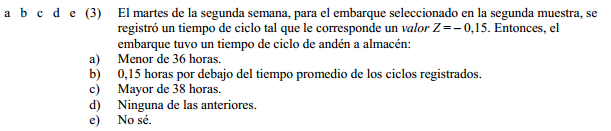 F
F
F
V
x - x
z =
s
x = z . s + x = -0.15x6,2110  +  37,9360  =  37,0043 horas
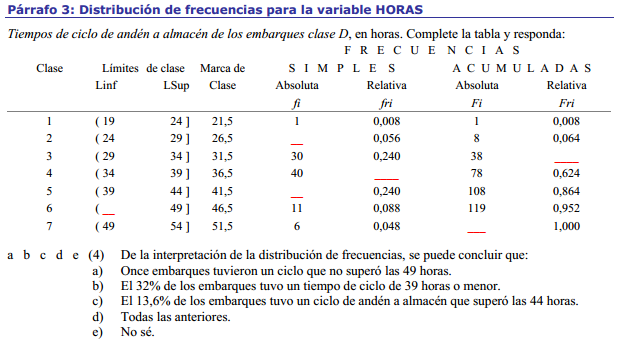 7
0,304
0,320
30
44
125
F
F
V
¿Dónde está la clase mediana?
¿Podemos decir que el tercer cuartil es un valor mayor a 39 horas pero menor o igual a 44 horas?
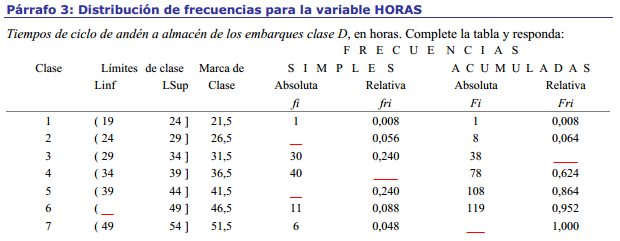 7
0,304
0,320
30
44
125
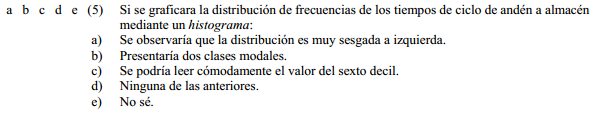 F
F
F
V
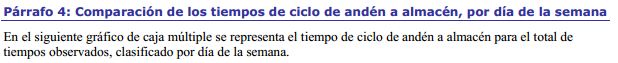 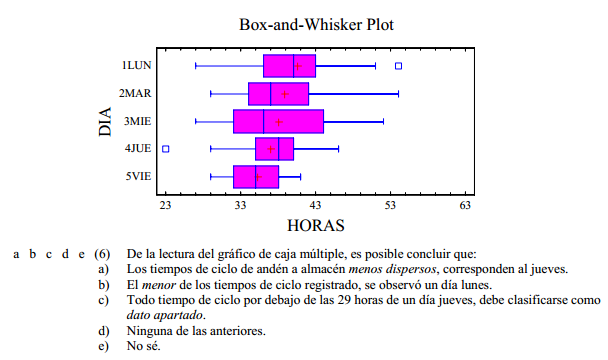 29
F
F
V
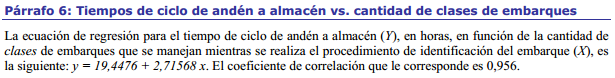 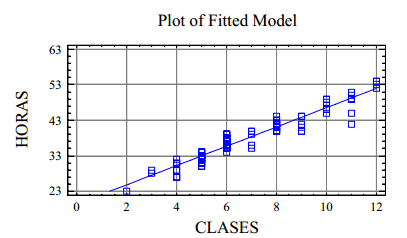 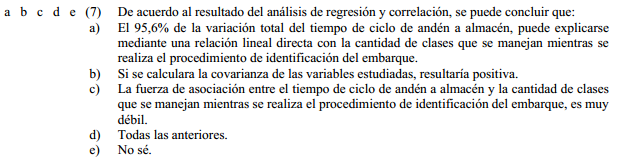 F
V
F
Pasemos en limpio los datos…
Y: Tiempo de ciclo de andén a almacén medido en horas
X: Clases de embarques en el proceso de identificación
Ecuación recta de regresión: y = 19,4476 + 2,71568 . x
Coeficiente de determinación: r2 = 0,9139
Coeficiente de correlación: r = 0,956
Recordemos, el coeficiente de determinación (r2) expresa la proporción de la variación total en los valores de Y que se puede explicar mediante una relación lineal con X. 
En este caso, el 91,39% de la variación total del tiempo de ciclo de andén a almacén (Y) puede explicarse mediante una relación lineal directa con la cantidad de clases que se manejan mientras se realiza el procedimiento (X).
Recordemos, el coeficiente de correlación(r) mide la fuerza de la relación lineal, por ser cercano a 1 la relación será fuerte y por ser positivo, la variable Y tiende a crecer al aumentar X, es decir habrá una dependencia directa entre las variables X e Y y por lo tanto su covarianza será positiva .
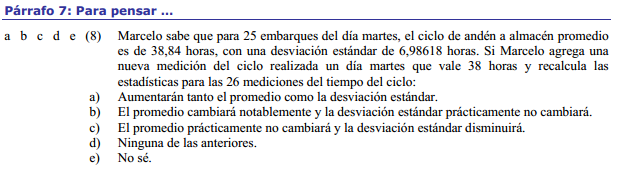 F
F
V
Pasemos en limpio los datos…
n = 25 embarques del día martes
s = 6,98618 horas
x = 38,84 horas
xi = 38 horas
n1 = 26 embarques del día martes
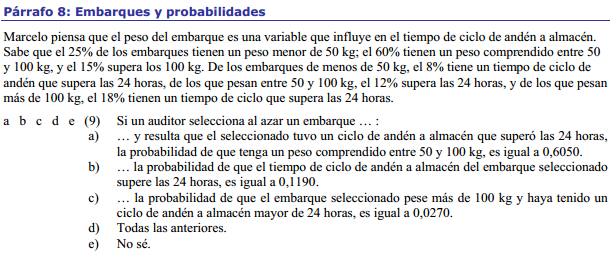 V
V
V
V
Definamos eventos:
Asignemos probabilidades:
A: Embarques que tienen un peso menor de 50 kg
P( A )=0,25
P( T/A )=0,08
P( T/B )=0,12
B: Embarques que tienen un peso entre 50 kg y 100 kg
P( B )=0,60
P( T/C )=0,18
P( C )=0,15
C: Embarques que tienen un peso superior a 100 kg
T: Embarques cuyo tiempo de ciclo supera las 24 horas
P(T/B)xP(B)
P(B∩T)
0,12x0,60
0,072
P(B/T)=
=
=
=
=
0,6050
P(T)
0,08x0,25+0,12x0,60+0,18x0,15
0,119
P(T/A)xP(A)+P(T/B)xP(B)+P(T/C)xP(C)
P(T)=
P(T/A)xP(A)+P(T/B)xP(B)+P(T/C)xP(C)=
0,119
… la probabilidad de que el embarque seleccionado de más de 100 kg haya tenido un ciclo de andén a almacén de 24 horas
P(C∩T)=
P(T/C)xP(C)=
0,18x0,15=
0,027
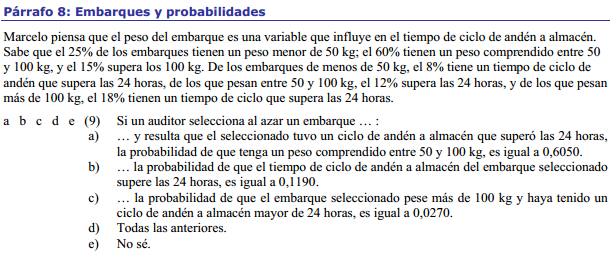 V
V
V
V
Definamos eventos:
Lo razonamos con tabla:
A: Embarques que tienen un peso menor de 50 kg
B: Embarques que tienen un peso entre 50 kg y 100 kg
C: Embarques que tienen un peso superior a 100 kg
T: Embarques cuyo tiempo de ciclo supera las 24 horas
0,072
P(T)=
P(C∩T)=
0,027
0,119
P(B/T)=
= 0,6050
0,119
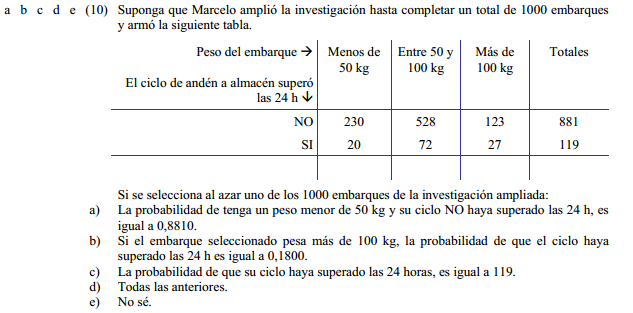 F
V
F
Definamos eventos:
A: Embarques que tienen un peso menor de 50 kg
B: Embarques que tienen un peso entre 50 kg y 100 kg
C: Embarques que tienen un peso superior a 100 kg
T: Embarques cuyo tiempo de ciclo supera las 24 horas
230
27
119
= 0,1800
P(T/C) =
P(T) =
= 0,230
= 0,119
P(A∩T) =
1000
150
1000
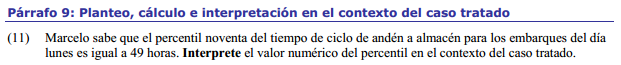 Interpretación:
El 90% de los embarques que llegan el día lunes tardan 49 horas o menos en recorrer el ciclo de andén a almacén; y el otro 10% de los embarques tarda 49 horas o más en recorrer el mismo ciclo.
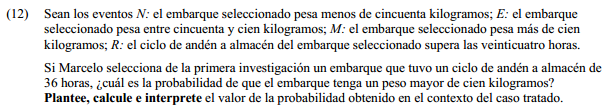 Recordemos…
27
= 0,22689
P(M/R) =
119
Existe una probabilidad de 0,22689 de que un embarque que tuvo un ciclo de andén a almacén superior a 24 horas pese más de 100 kg .
Evaluación de Proceso Nº4
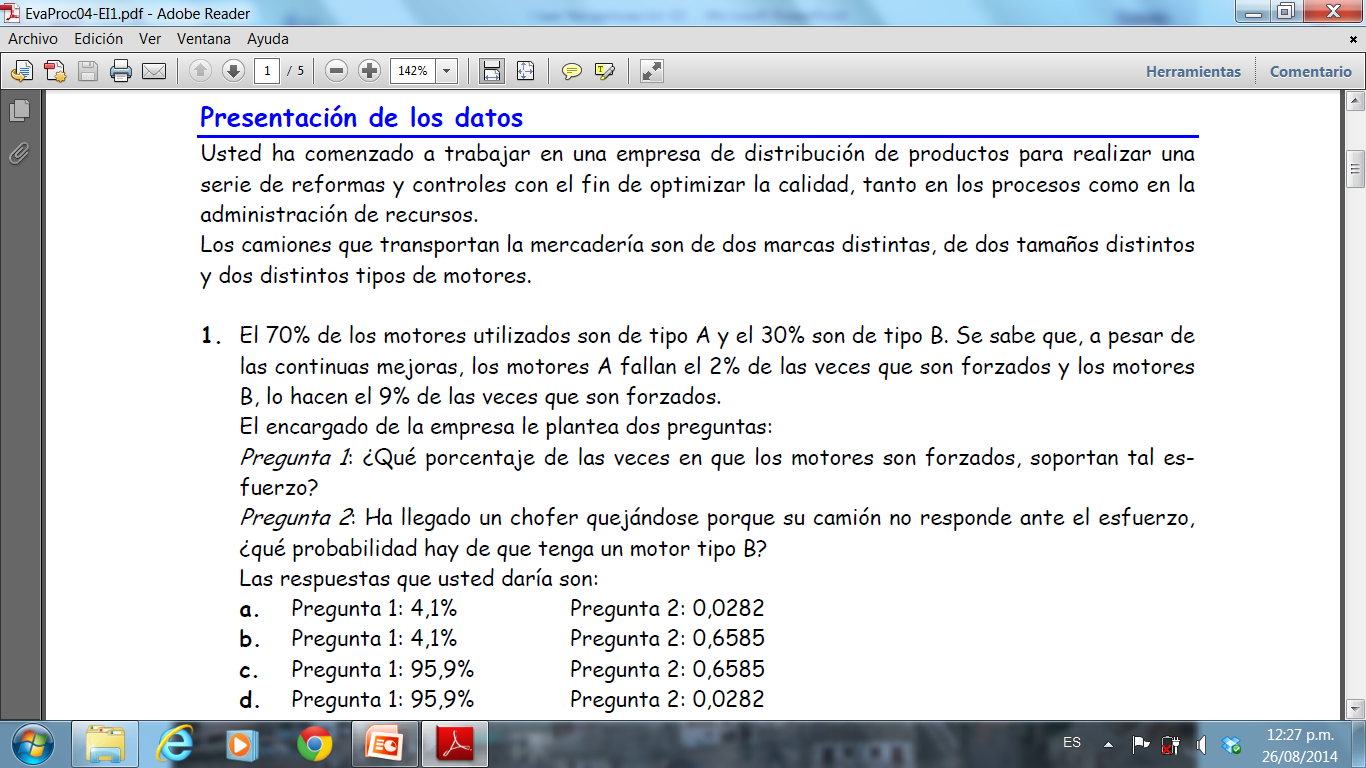 A : “que el motor utilizado sea tipo A”
B : “que el motor utilizado sea tipo B”
F : “que el motor falle al ser forzado”
P(A) =
P(B) =
0,70
0,30
P(F/A) =
P(F/B) =
0,02
0,09
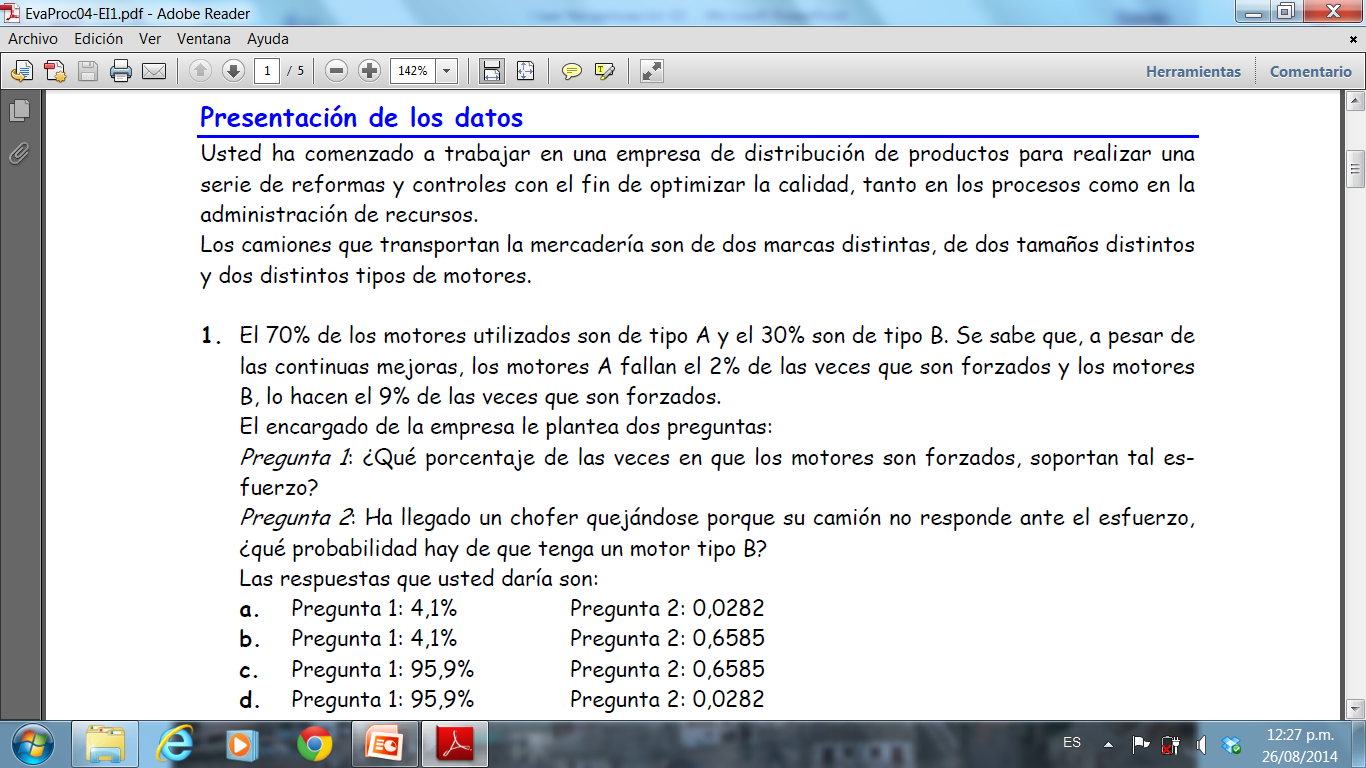 0,98 . 0,70 + 0,91 . 0,30 = 0,959
P(F’) =
P(F’/A) P(A) + P(F’/B) P(B) =
Pregunta 1:
0,09 . 0,30
P(F/B) P(B)
0,6585
P(B/F) =
Pregunta 2:
=
=
P(F)
(1 - 0,959)
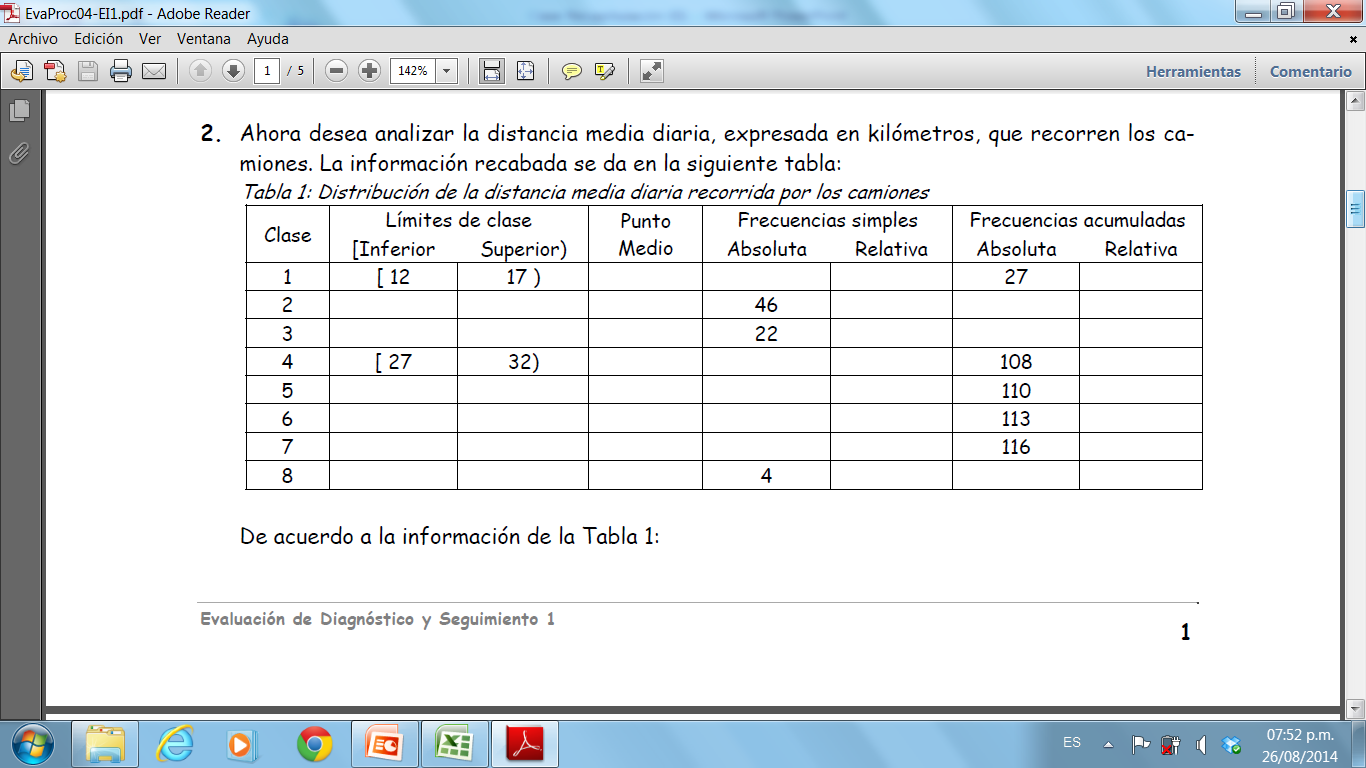 0,2250
0,2250
14,5
27
0,3833
0,6083
22 )
73
19,5
[ 17
0,1833
0,7917
95
[ 22
24,5
27 )
0,1083
0,9000
13
29,5
0,0167
0,9167
37 )
34,5
2
[ 32
0,0250
0,9417
39,5
42 )
[ 37
3
0,0250
44,5
0,9667
[ 42
47 )
3
[ 47
0,0333
49,5
120
1,0000
52 )
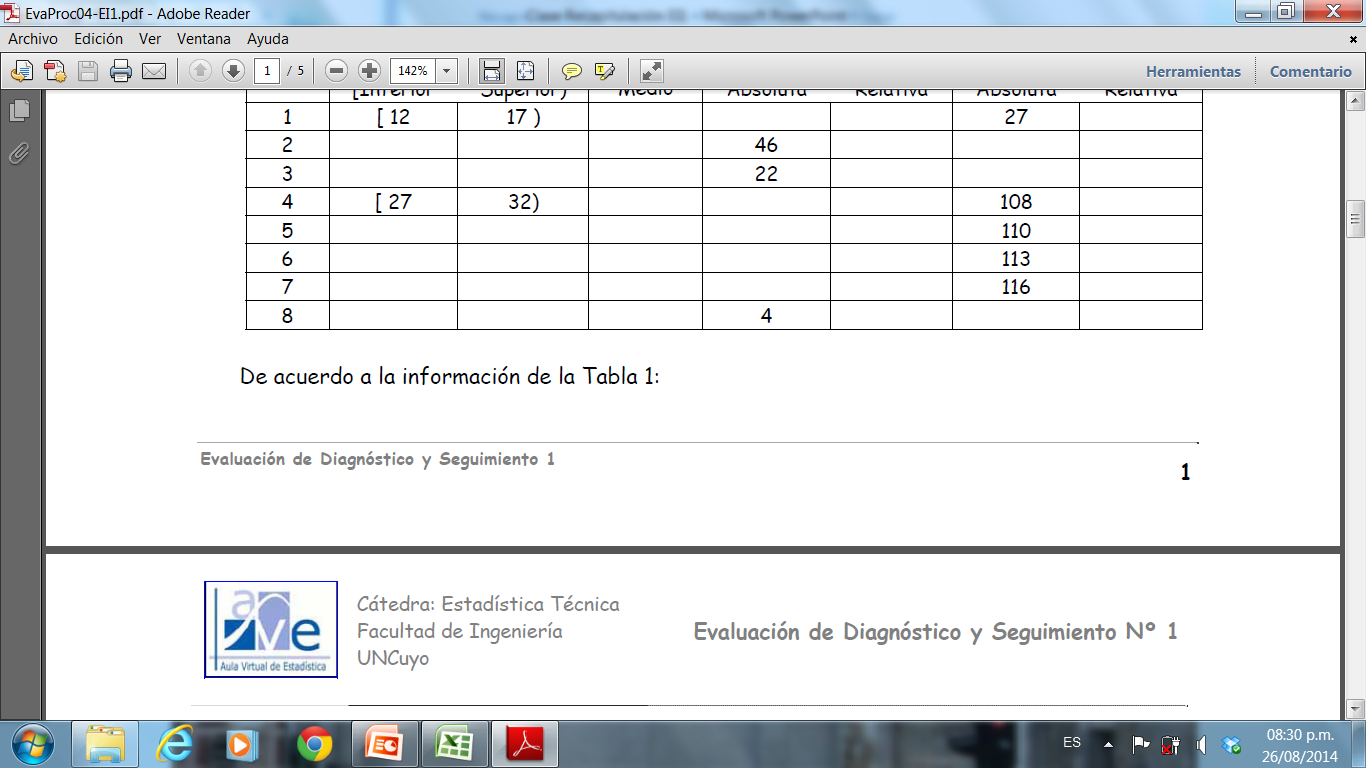 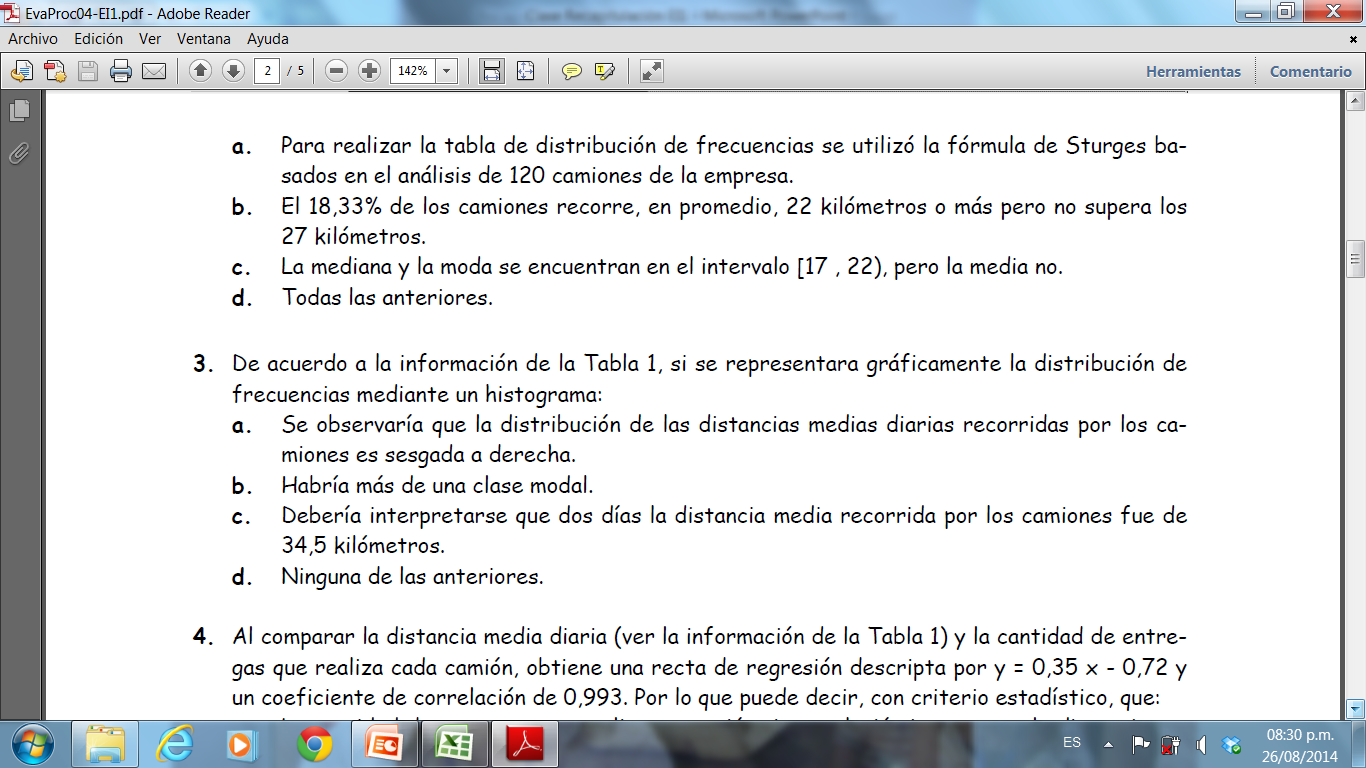 Verdadero
Verdadero
Verdadero
Fórmula de Sturges: 1 + 3,3.log n =
1 + 3,3.log 120 =  7,86
Media aritmética = 22,75 km
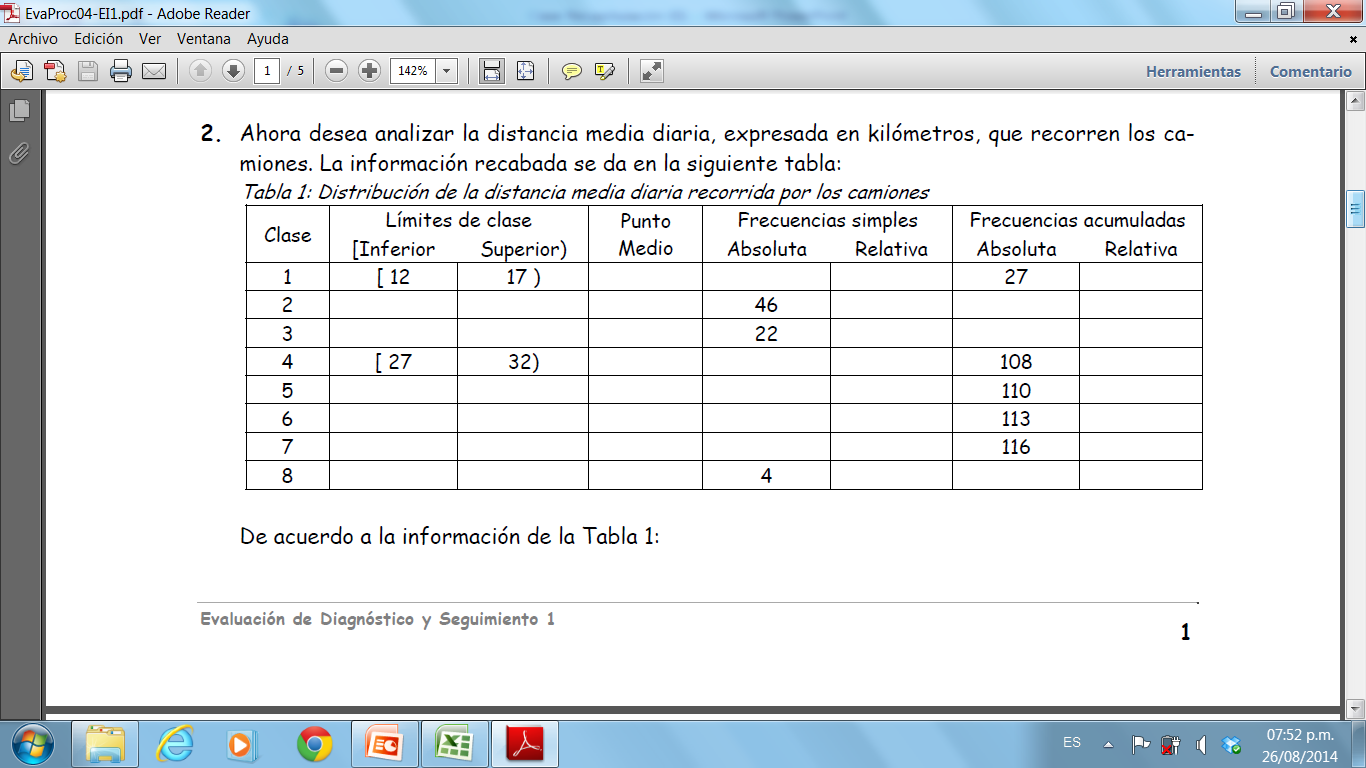 0,2250
0,2250
14,5
27
0,3833
0,6083
22 )
73
19,5
[ 17
0,1833
0,7917
95
[ 22
24,5
27 )
0,1083
0,9000
13
29,5
0,0167
0,9167
37 )
34,5
2
[ 32
0,0250
0,9417
39,5
42 )
[ 37
3
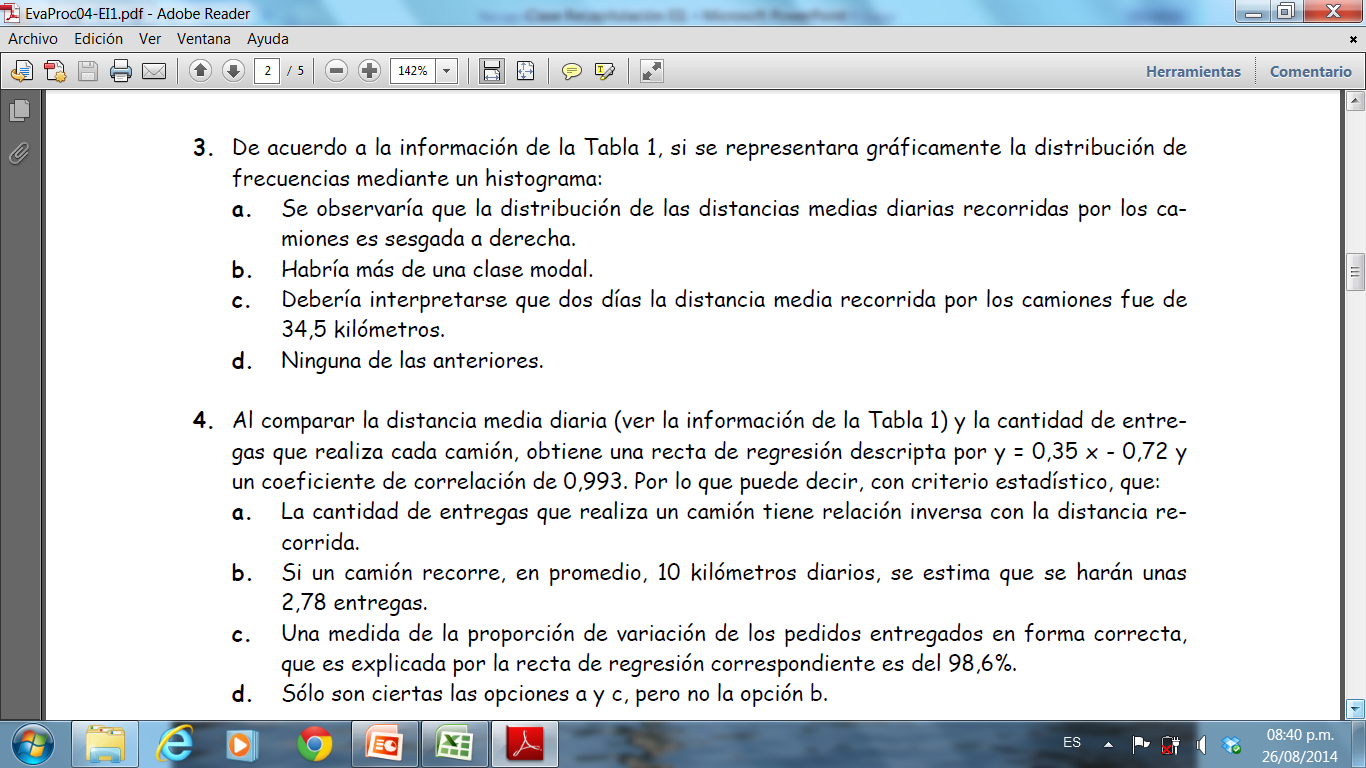 0,0250
44,5
0,9667
[ 42
47 )
3
[ 47
0,0333
49,5
120
1,0000
52 )
Verdadero
Falso
Falso
f
x
12     17      22     27     32      37     42     47     52
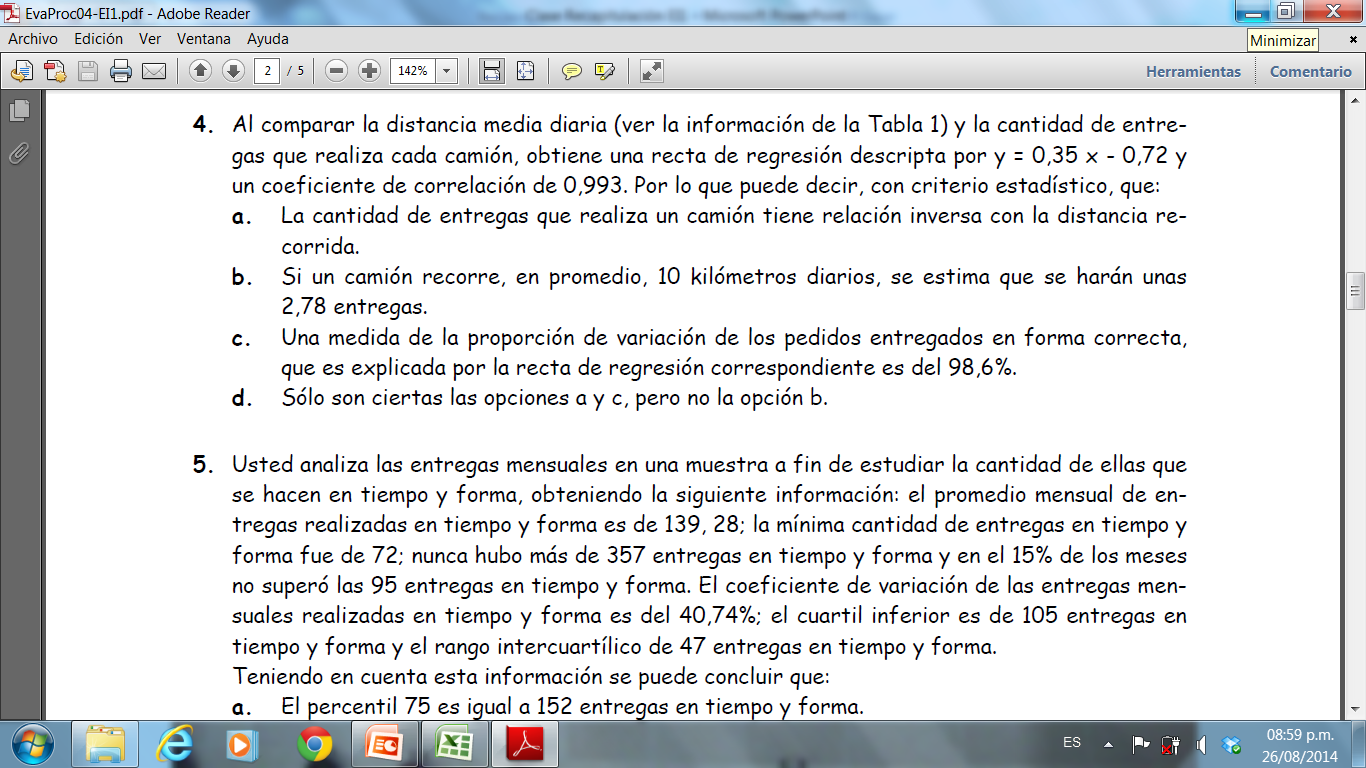 Falso
Falso
Verdadero
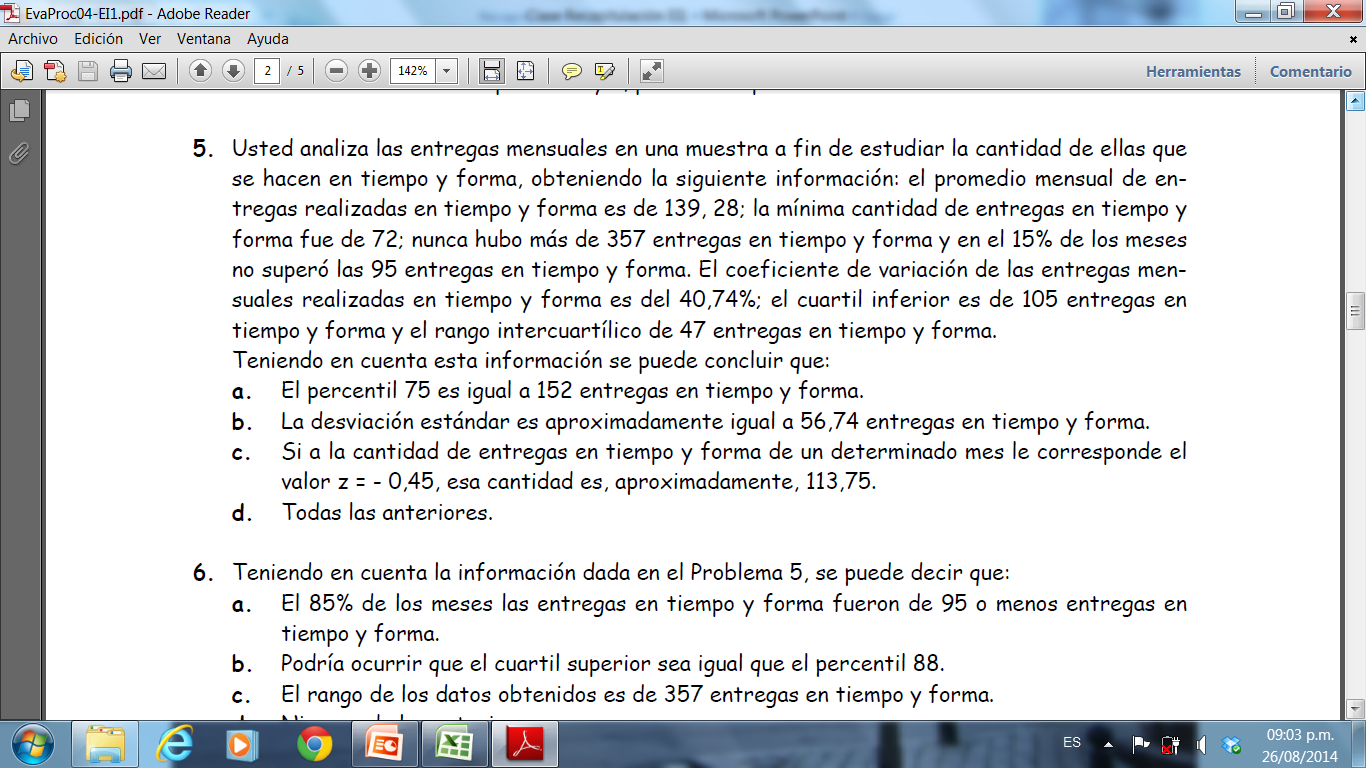 Verdadero
Verdadero
Verdadero
X : “Cantidad de entregas (mensuales) realizadas en tiempo y forma”
Q3 = Q1 + RI = 105 + 47 = 152
x = 139,28
RI = 47
P75 =
P15 = 95
xmín = 72
CV .  x = 0,4074 . 139,28 = 56,74
CV% = 40,74%
s =
xmáx = 357
Q1 = 105
z . s + x = -0,45 . 56,74 + 139,28 = 113,75
x =
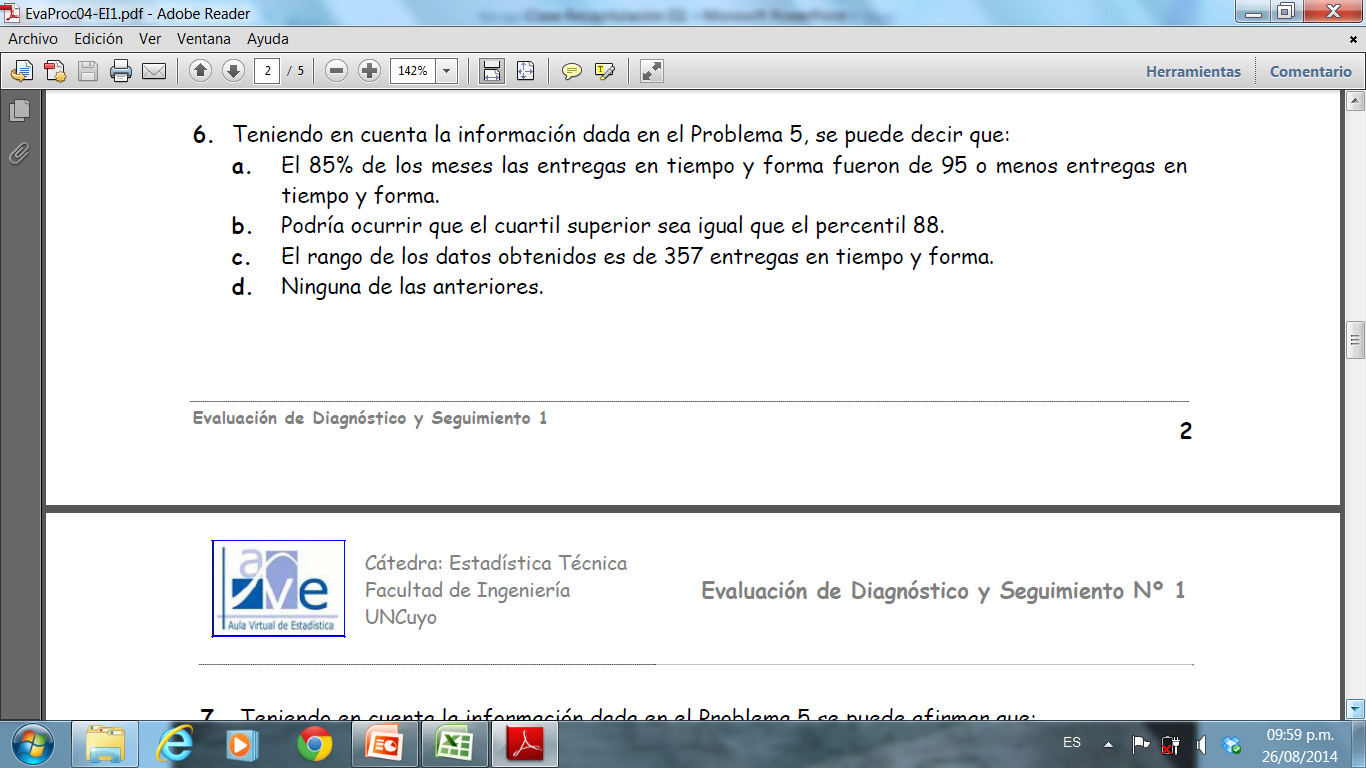 Falso
Verdadero
Falso
X : “Cantidad de entregas (mensuales) realizadas en tiempo y forma”
x = 139,28
RI = 47
P15 = 95
Q3 = Q1 + RI = 105 + 47 = 152
P75 =
xmín = 72
CV% = 40,74%
CV .  x = 0,4074 . 139,28 = 56,74
s =
xmáx = 357
Q1 = 105
z . s + x = -0,45 . 56,74 + 139,28 = 113,75
x =
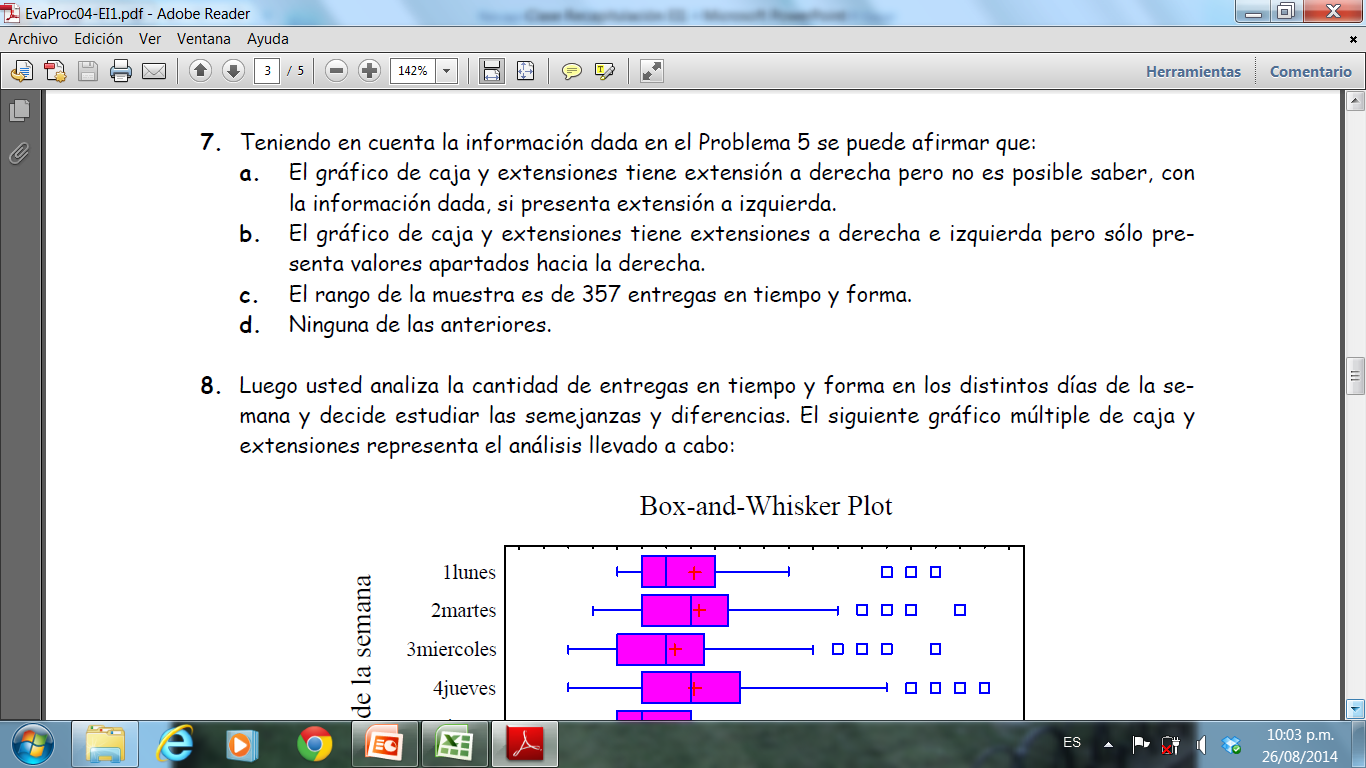 Falso
Falso
Falso
Ref1 = Q1 – 3. RI = 105 – 3 . 47 = -36
Ref2 = Q1 – 1,5. RI = 105 – 1,5 . 47 = 34,5
Ref3 = Q3 + 1,5. RI = 152 + 1,5 . 47 = 222,5
Ref4 = Q3 + 3. RI = 152 + 3 . 47 = 293
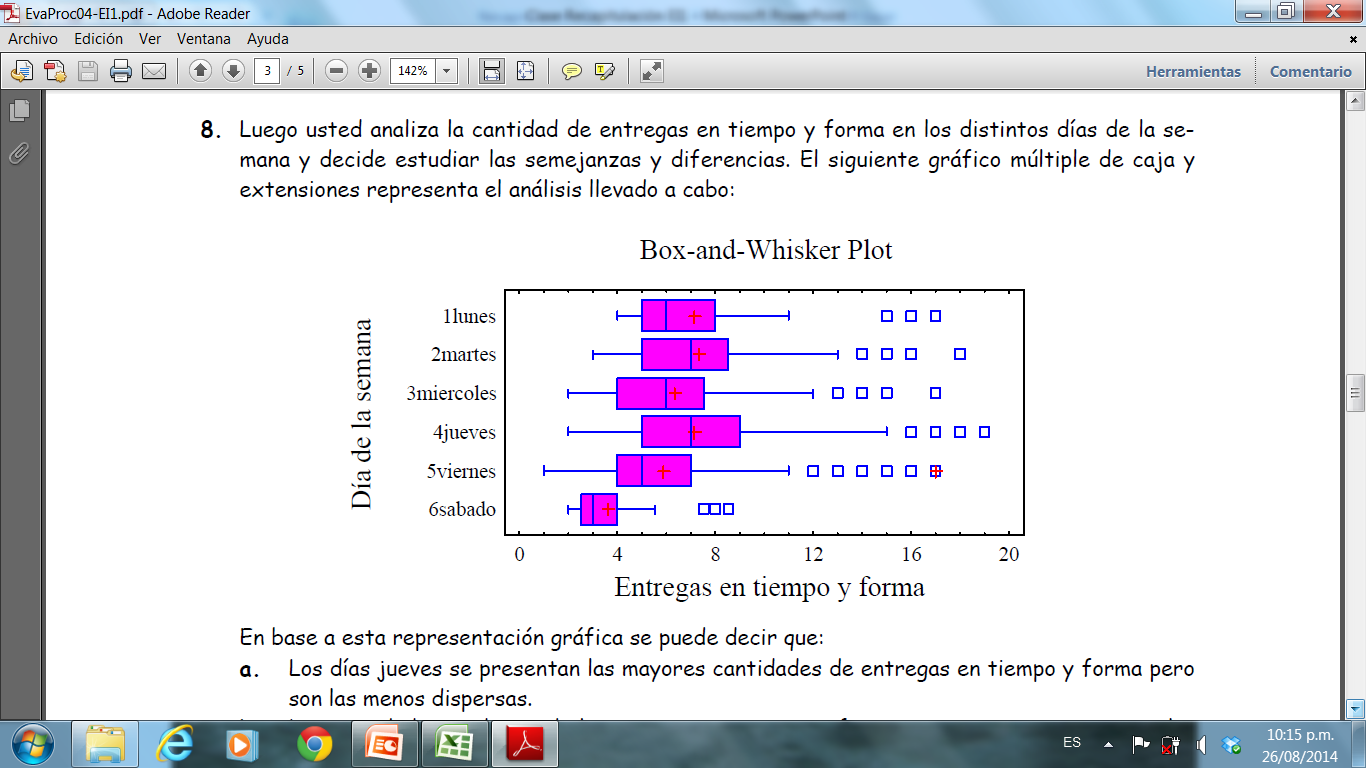 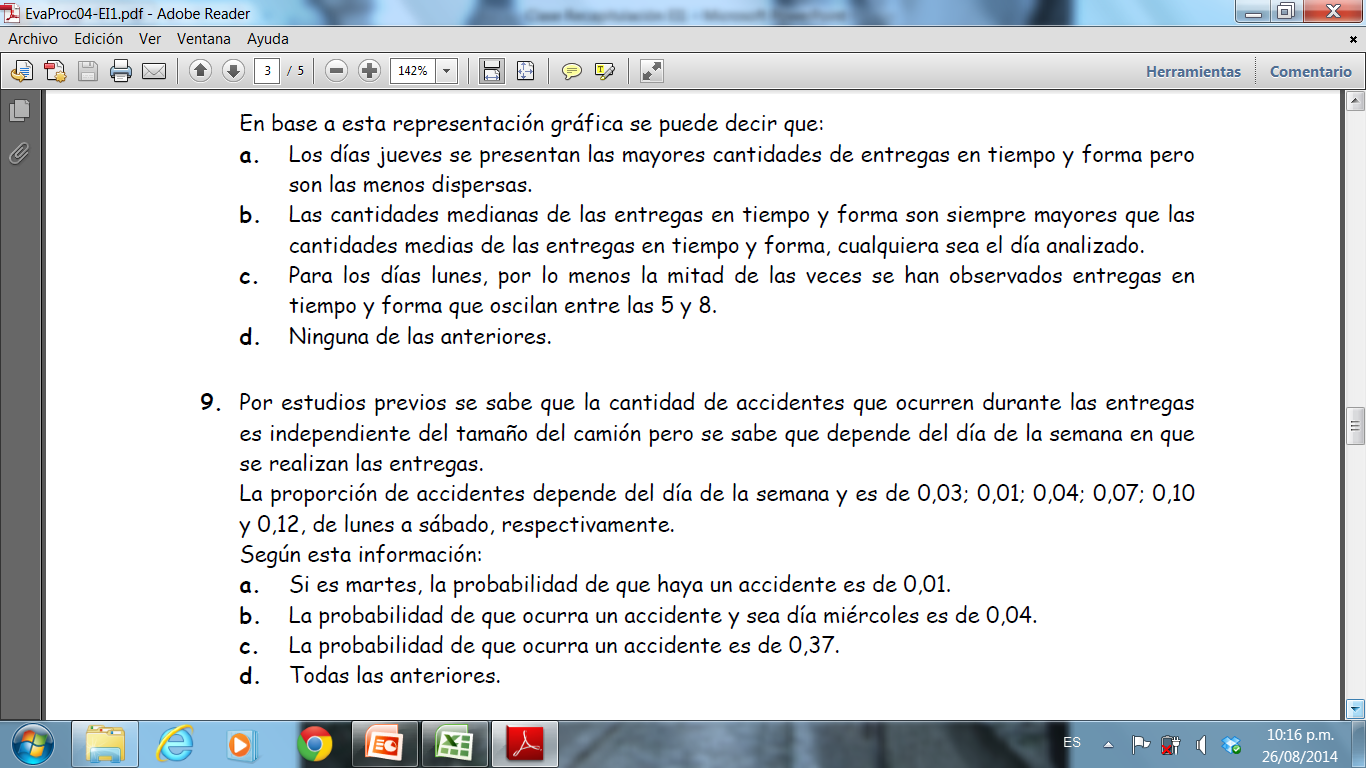 Falso
Falso
Verdadero
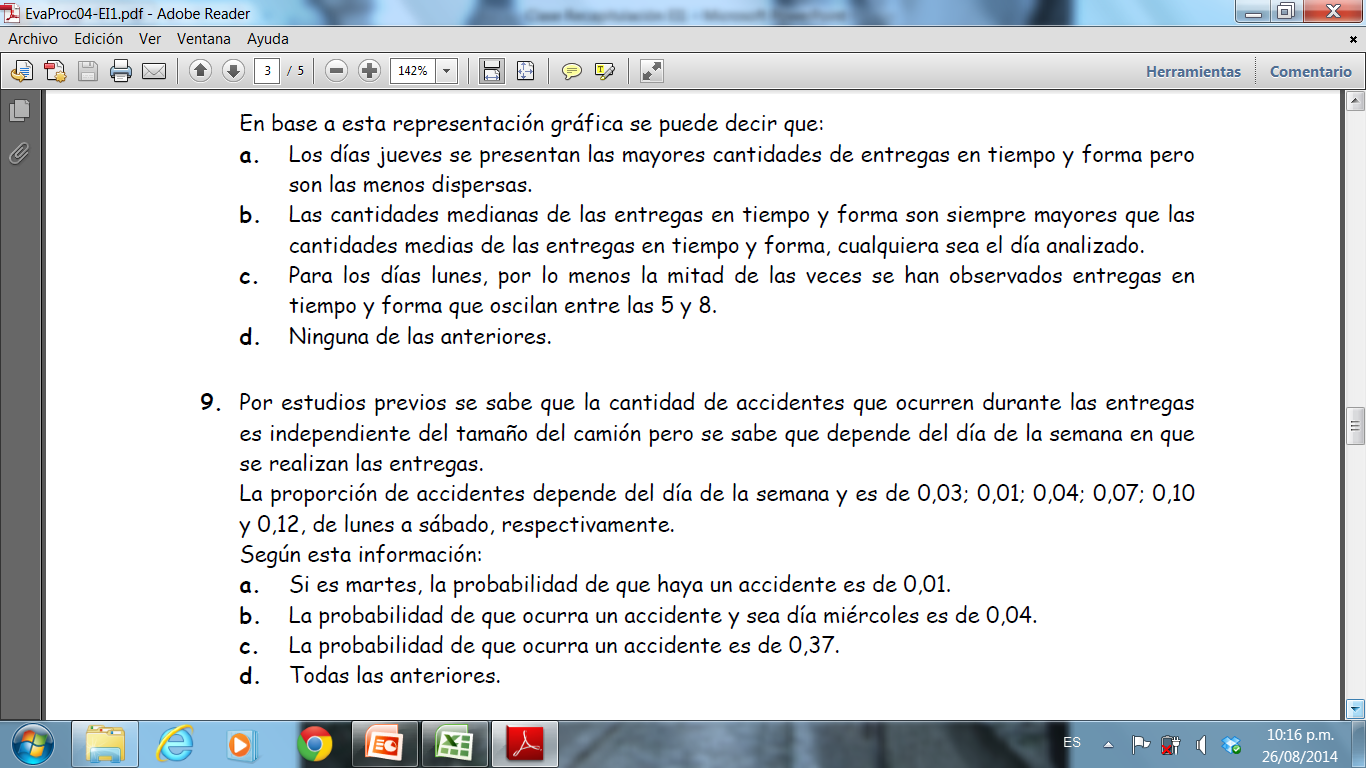 Verdadero
Falso
Falso
P(A/L) = 0,03
P(A/Ma) = 0,01
P(A/Mi) = 0,04
P(A/J) = 0,07
P(A/V) = 0,10
P(A/S) = 0,12
L : “que la entrega se haga un día lunes”
Ma : “que la entrega se haga un día martes”
Mi : “que la entrega se haga un día miércoles”
J : “que la entrega se haga un día jueves”
V : “que la entrega se haga un día viernes”
S : “que la entrega se haga un día sábado”
A: “que haya un accidente”
0,01
a)  P(A/Ma ) =
0,04 . ? = ?
b) P(A   Mi ) =
P(A/Mi) . P(Mi) =
0,03 . ? + … + 0,12 . ? = ?
c)  P(A) =
P(A/L) . P(L) + … + P(A/S) . P(S) =
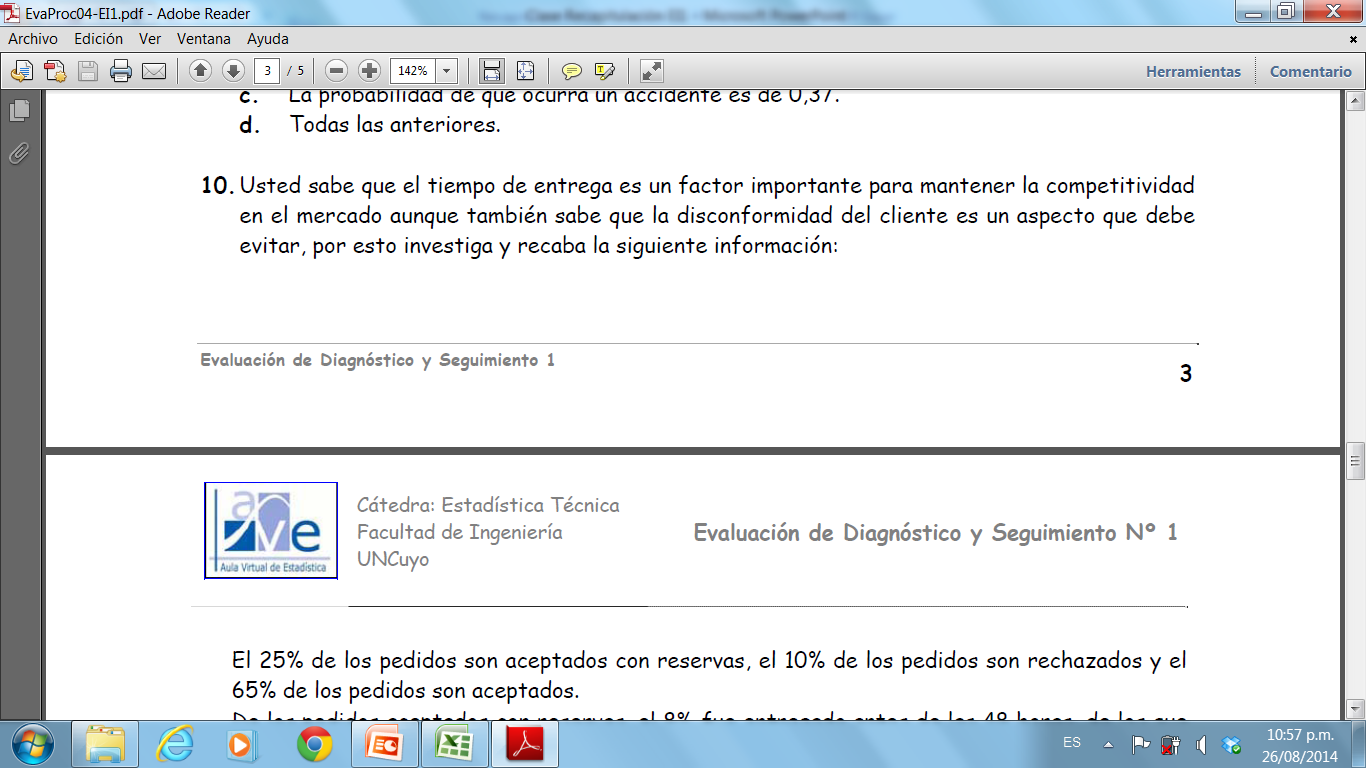 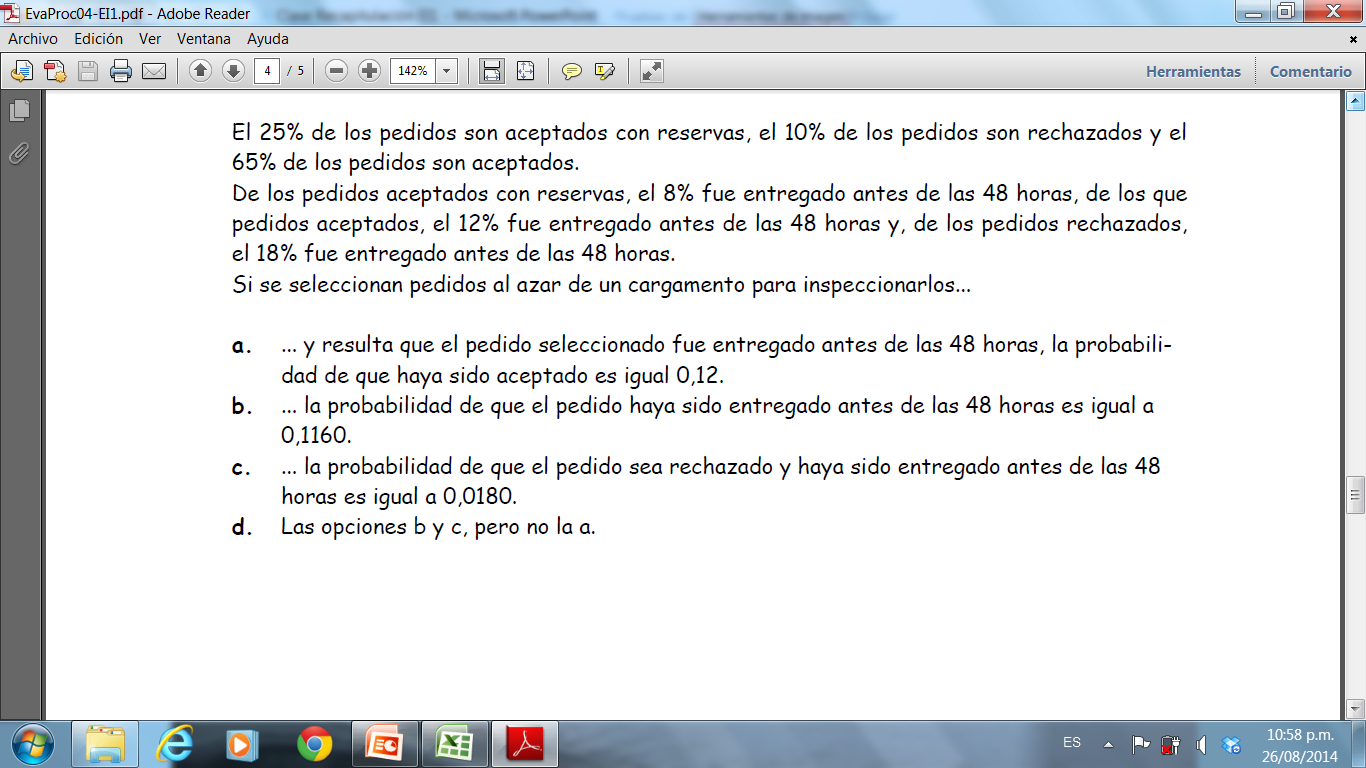 Falso
Verdadero
Verdadero
P(AcR) = 0,25
P(R) = 0,10
P(A) = 0,65
P(A48/AcR) = 0,08
P(A48/R) = 0,18
P(A48/A) = 0,12
AcR : “que el producto sea aceptado con reservas”
R : “que el producto sea rechazado”
A : “que el producto sea aceptado”
A48 : “que el producto se haya entregado antes de las 48 horas”
0,078
P(A48/A) P(A)
0,12 . 0,65
0,6724
a)  P(A/A48) =
=
=
=
0,116
P(A48)
0,08.0,25+0,18.0,10+0,12.0,65
0,1160
b)  P(A48) =
0,08.0,25+0,18.0,10+0,12.0,65
=
0,0180
c)  P(R  A48) =
P(A48/R) . P(R) =
0,18 . 0,10 =